Near flow measurements with nacelle lidars: the future of power performance verification?
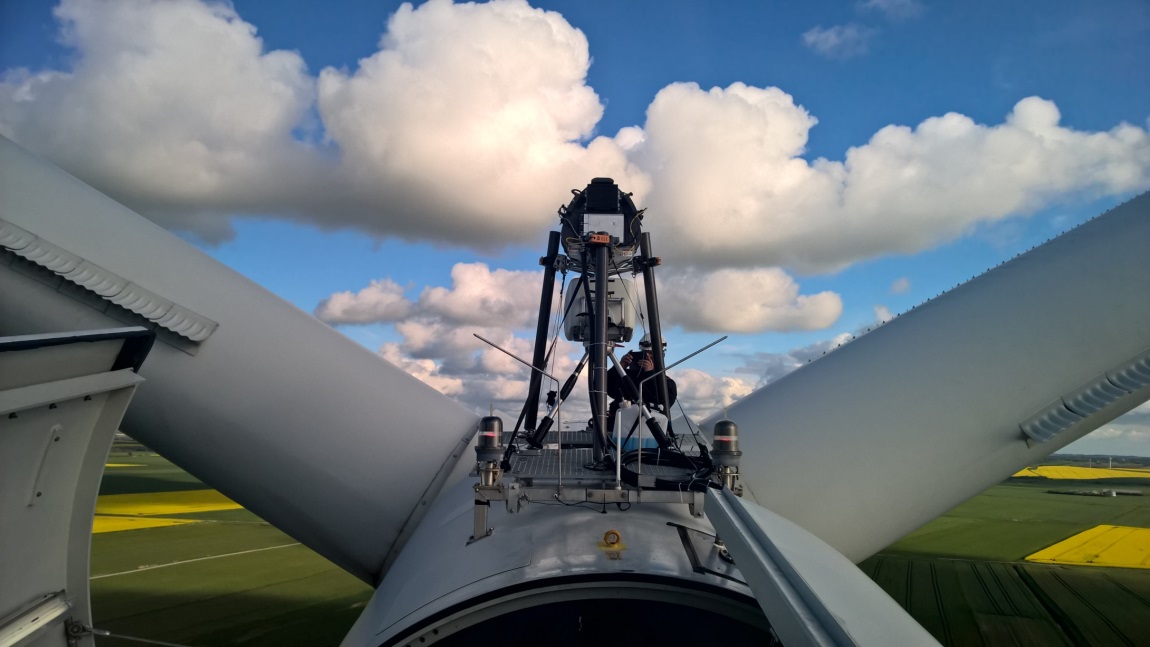 ZephIR Dual-Mode
5-beam Avent demonstrator
A. Borraccino, R. Wagner, DTU Wind Energy, borr@dtu.dk D. Schlipf, F. Haizmann, Stuttgart Wind Energy
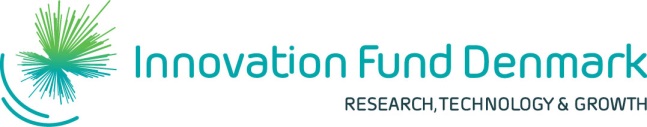 Searching for free stream wind speed
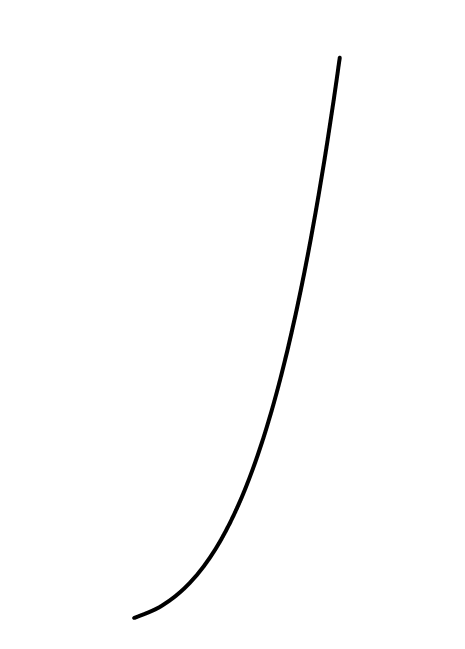 Modern turbines: 2.5D ~ 200-400m
Decorrelation WSpeed / power
Hhub speed insufficient?
2.5D not really free wind …
Add Presentation Title in Footer via ”Insert”; ”Header & Footer”
2
Does this make it any easier?
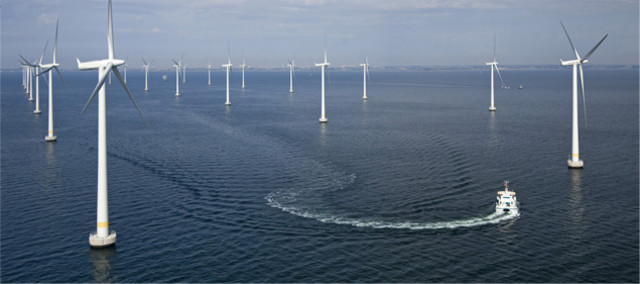 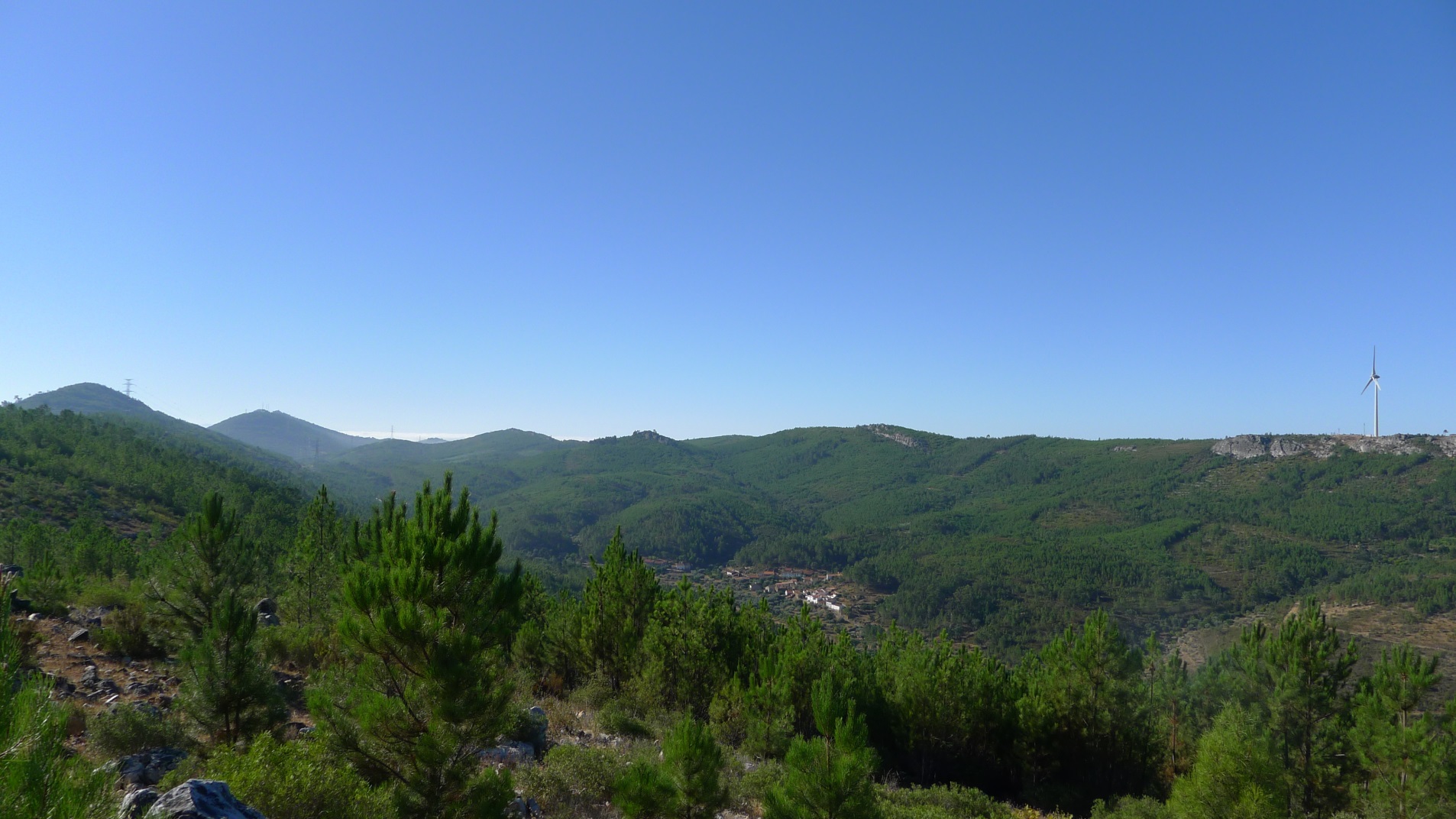 Perdigão.credit: N. Vasiljevic
In complex terrain: 
any ”free stream” wind speed idea?
site calibration? Maybe
Offshore:
mast expensive 
free wind may not be measurable due to wakes
Add Presentation Title in Footer via ”Insert”; ”Header & Footer”
3
Power performance verification: nacelle-mounted lidars, the future?
Several possibilities for  lidar measurements:
2.5D distancefitting wind speed + direction + shear to lidar-measured LOS velocities
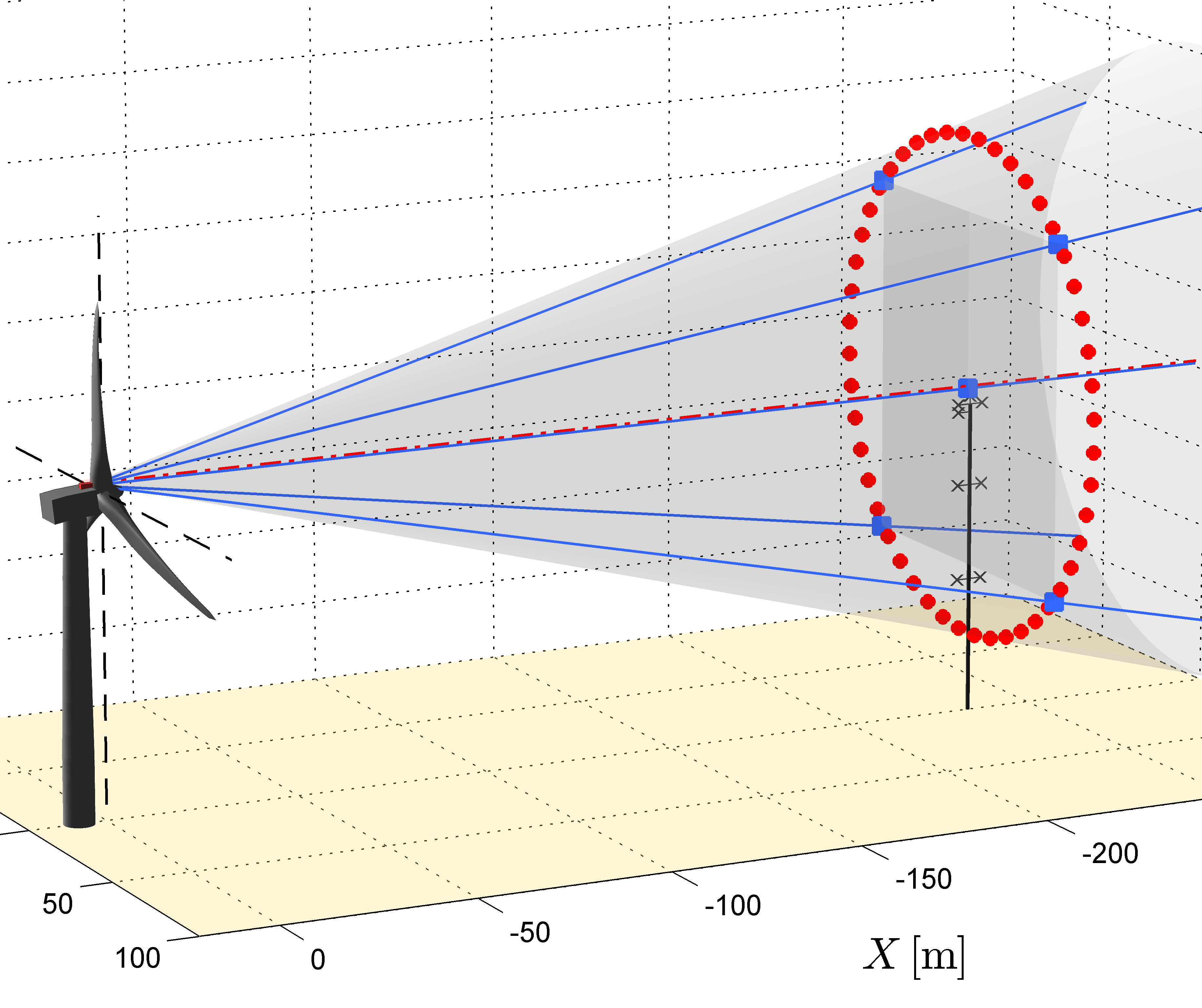 lidar measurements
Add Presentation Title in Footer via ”Insert”; ”Header & Footer”
4
Power performance verification: nacelle-mounted lidars, the future?
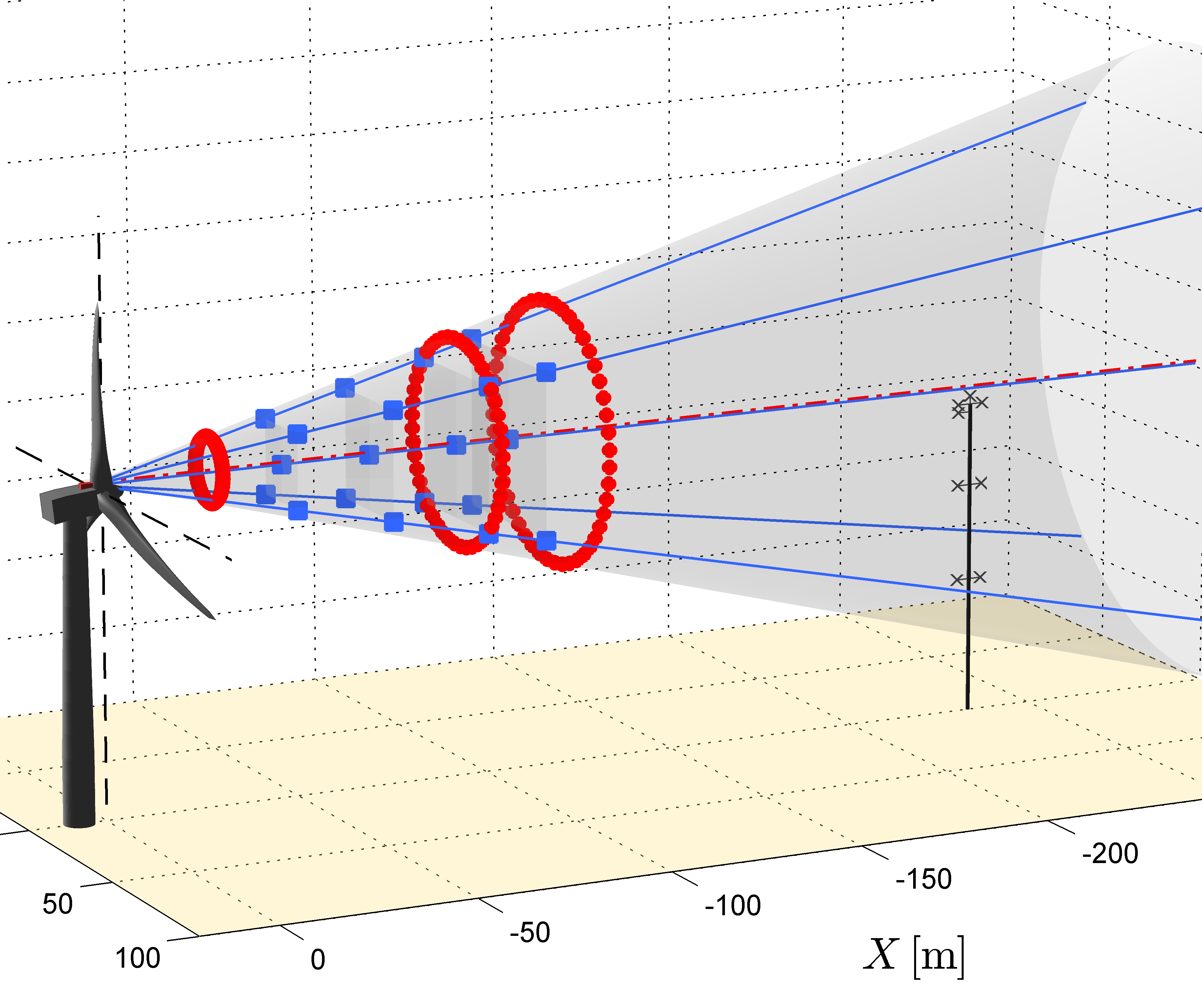 lidar measurements
Add Presentation Title in Footer via ”Insert”; ”Header & Footer”
5
Case 1: lidar meas. @2.5D
5B-Demo: use the 5 pts			ZDM: use 10 pts
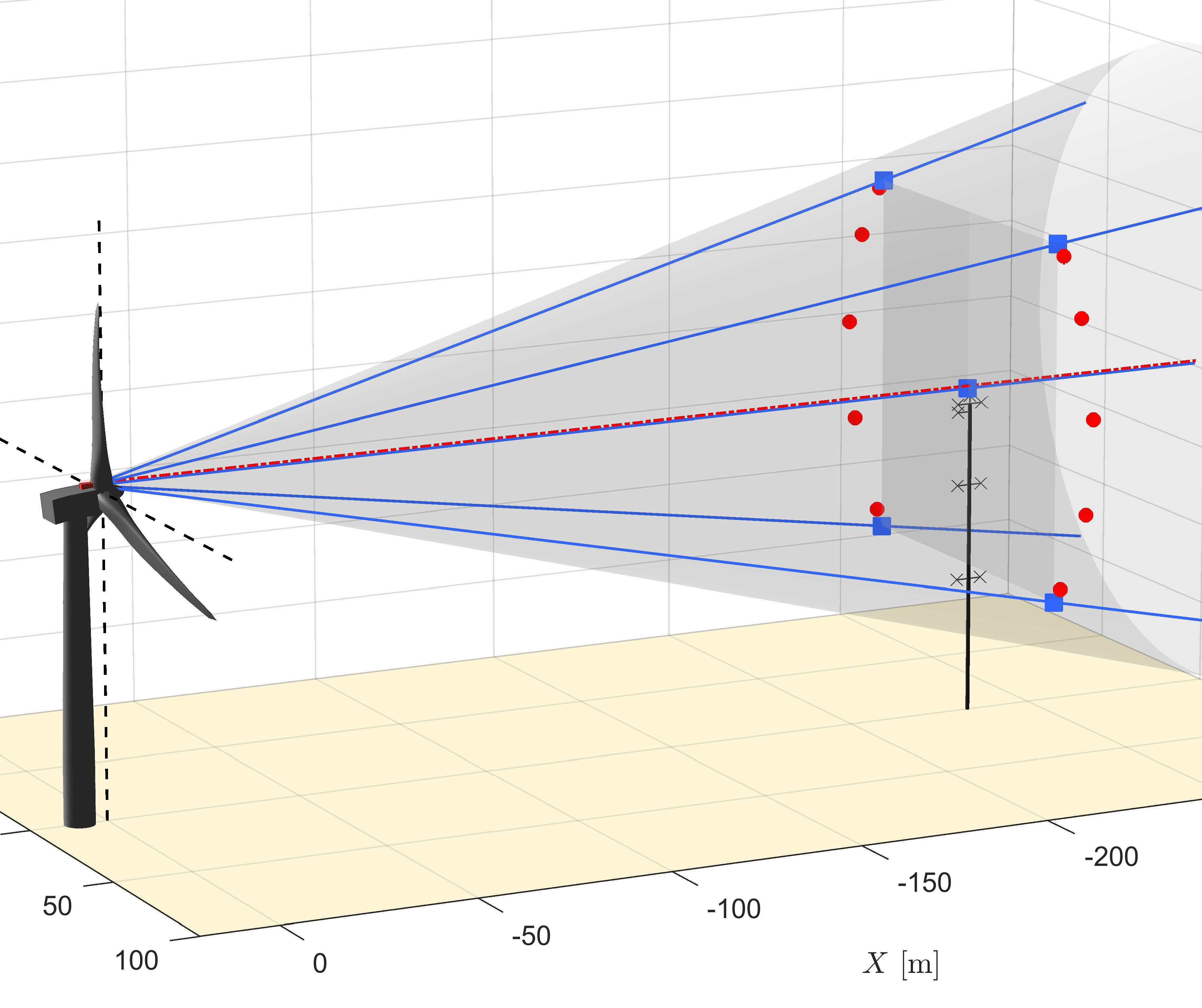 lidar measurements
Add Presentation Title in Footer via ”Insert”; ”Header & Footer”
6
Case 1: lidar meas. @2.5DMast comparison
5B-Demo: use the 5 pts			ZDM: use 10 ptsHWS estimated @hub height
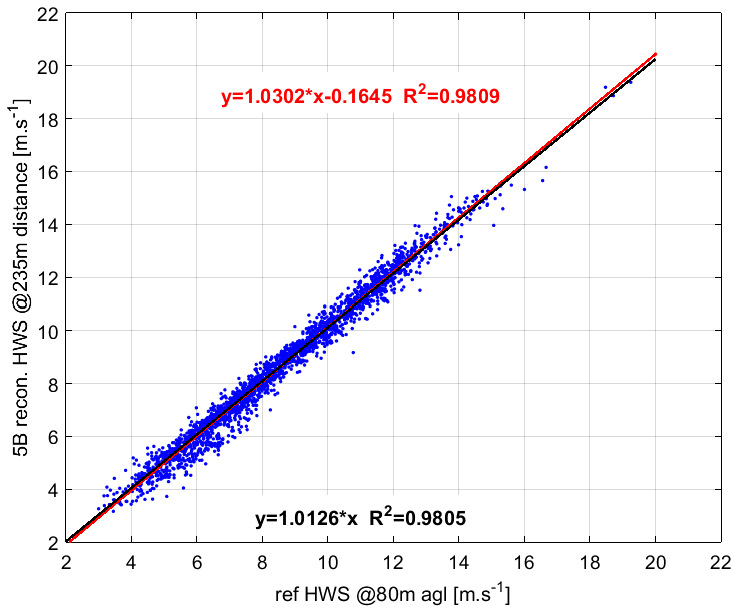 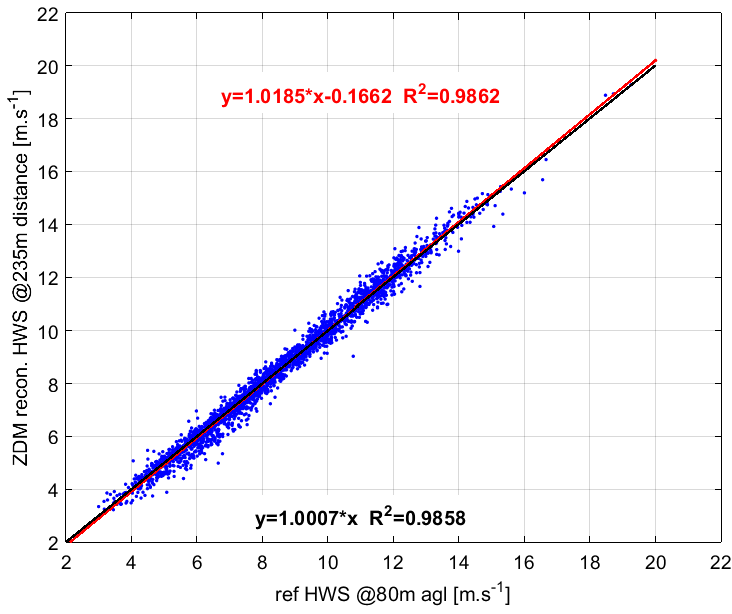 Add Presentation Title in Footer via ”Insert”; ”Header & Footer”
7
Case 1: lidar meas. @2.5DPower curves
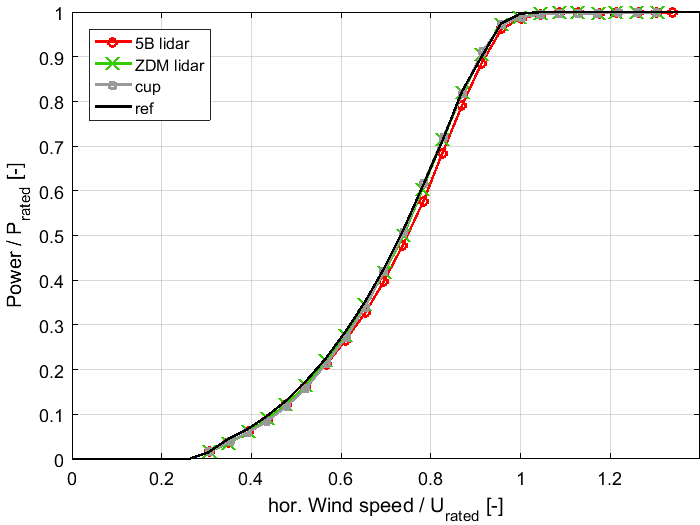 Add Presentation Title in Footer via ”Insert”; ”Header & Footer”
8
Case 2: lidar meas. @ multiple distances close to rotor
5B-Demo : use the 5 pts	ZDM: use 10 pts@[0.5 0.75 1.0 1.15] D		 @[0.3 1.0 1.25] D
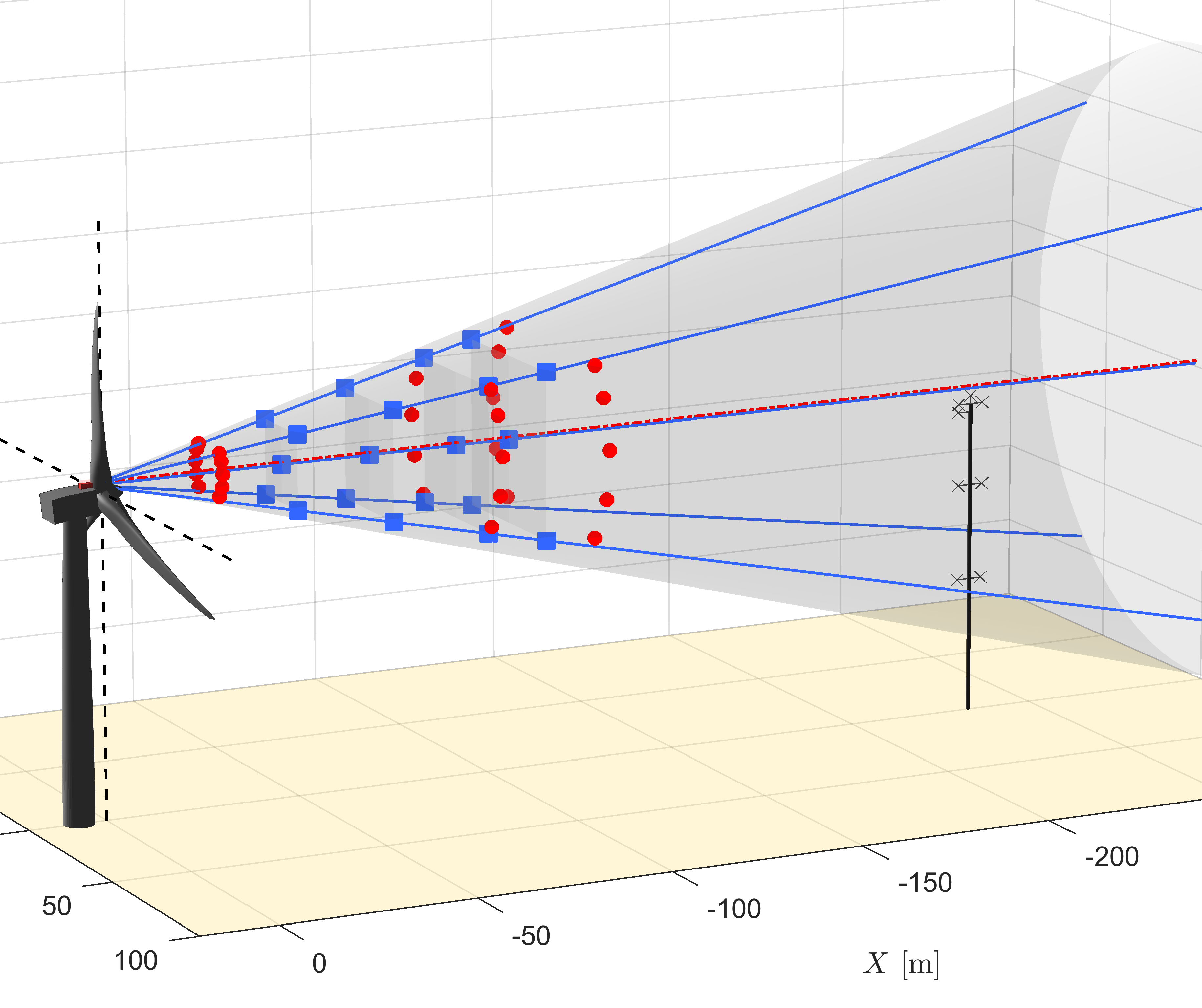 lidar measurements
Add Presentation Title in Footer via ”Insert”; ”Header & Footer”
9
Case 2: lidar meas. @ multi-dist (near flow)Mast comparison
5B-Demo: use the 5 pts			ZDM: use 10 pts@[0.5 0.75 1.0 1.15] D		 	@[0.3 1.0 1.25] DHWS estimated @hub height and @2.5D distance
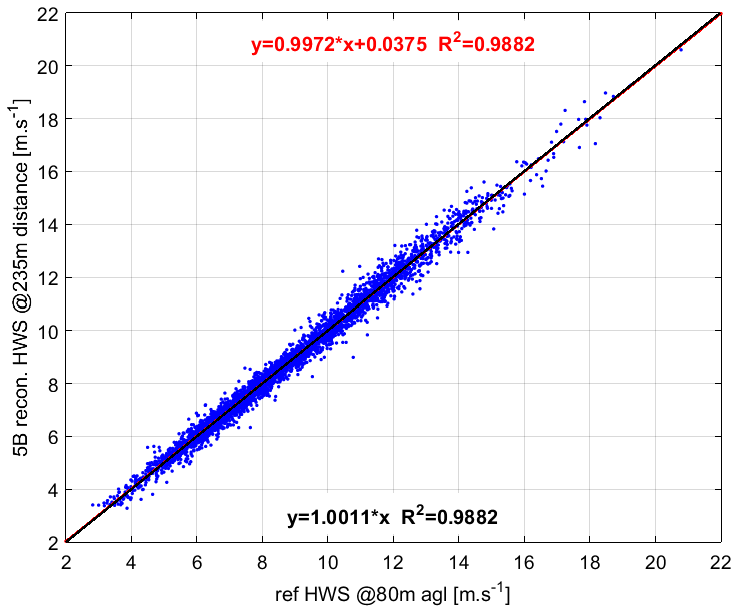 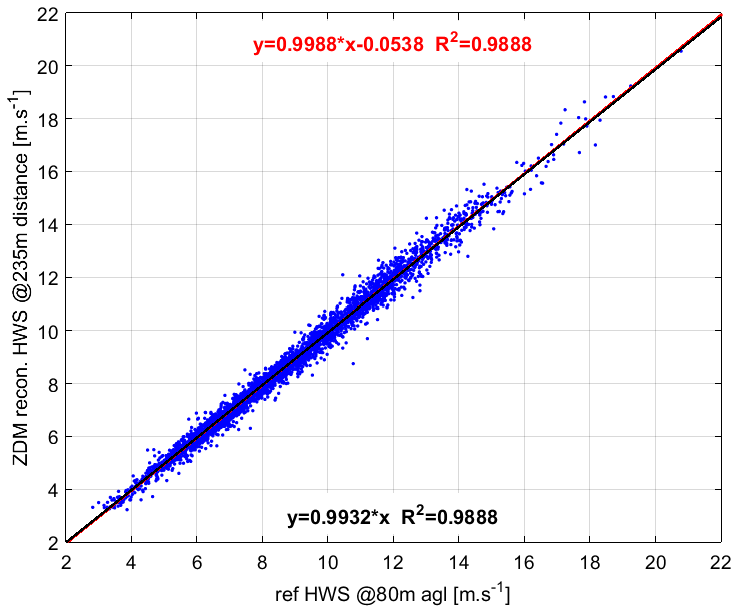 Add Presentation Title in Footer via ”Insert”; ”Header & Footer”
10
Case 2: lidar meas. @ multi-dist (near flow) Power curves
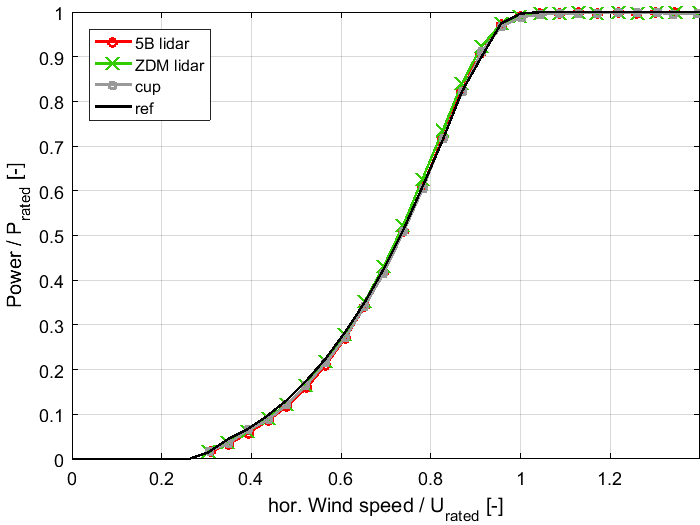 Add Presentation Title in Footer via ”Insert”; ”Header & Footer”
11
AEP results
IEC -12-1 methodology
extrapolated AEPs 
0.5 m/s bin width
Relative difference in % of cup-based AEP









AEP estimations as good with the “multi-distances” method as with the 2.5D (<1.5% difference)
Add Presentation Title in Footer via ”Insert”; ”Header & Footer”
12
Take-aways
Add Presentation Title in Footer via ”Insert”; ”Header & Footer”
13
Thanks for your attention!
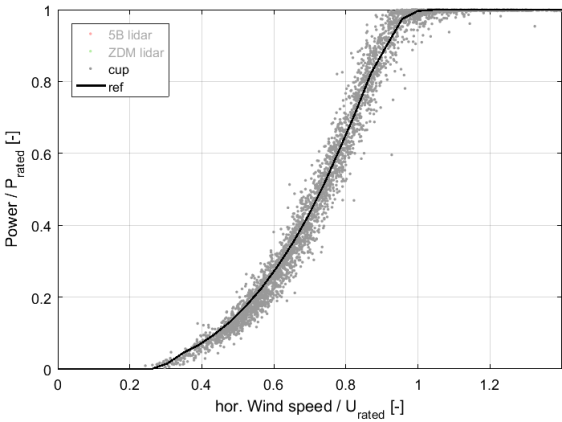 Mast
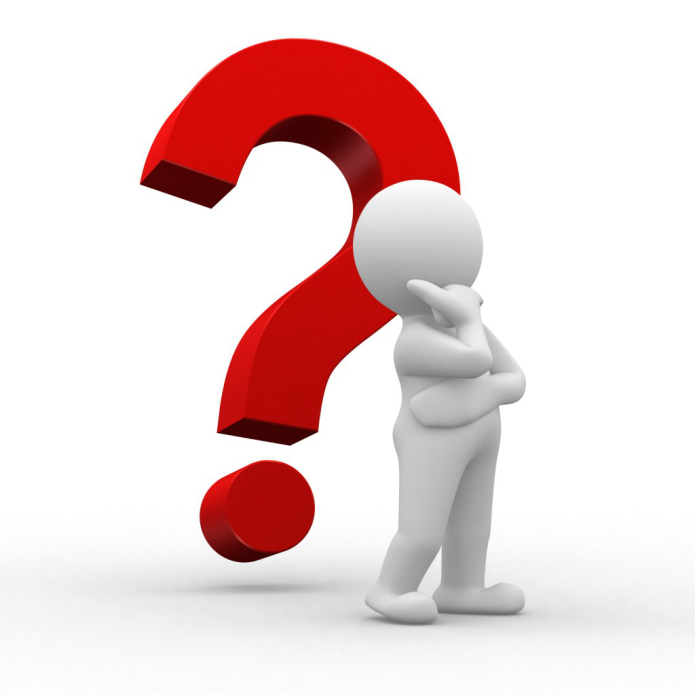 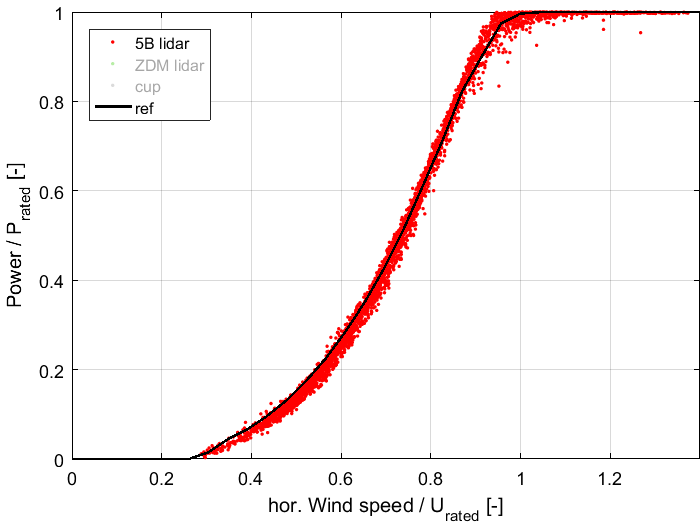 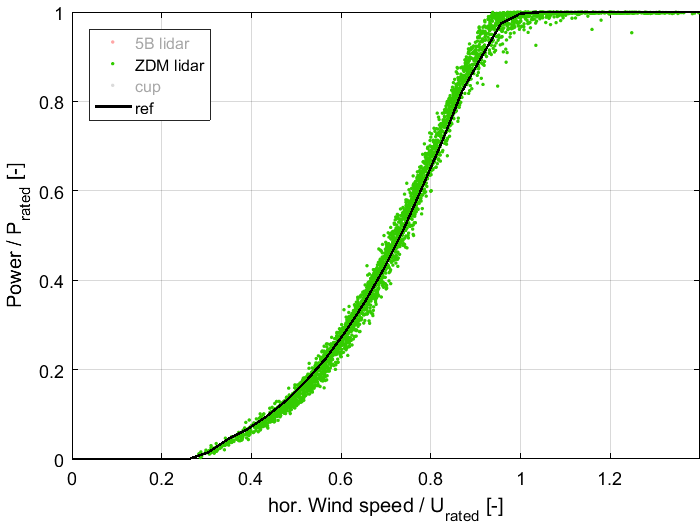 5B-Demo
ZDM
More info:
website www.unitte.dk
contact borr@dtu.dk
Add Presentation Title in Footer via ”Insert”; ”Header & Footer”
14
Acknowledgements
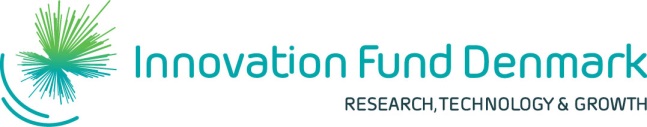 This work was performed within the UniTTe project (www.unitte.dk) which is financed by Innovation Fund Denmark.
Add Presentation Title in Footer via ”Insert”; ”Header & Footer”
15
Model-based wind field reconstruction
Doppler wind LiDaRs do not…
…measure wind speed, wind direction, shear, …
see Hardesty, 1987 (wonderful description of lidar principles)
They:
only measure LOS velocities
estimate/reconstruct wind field characteristics (WFC)
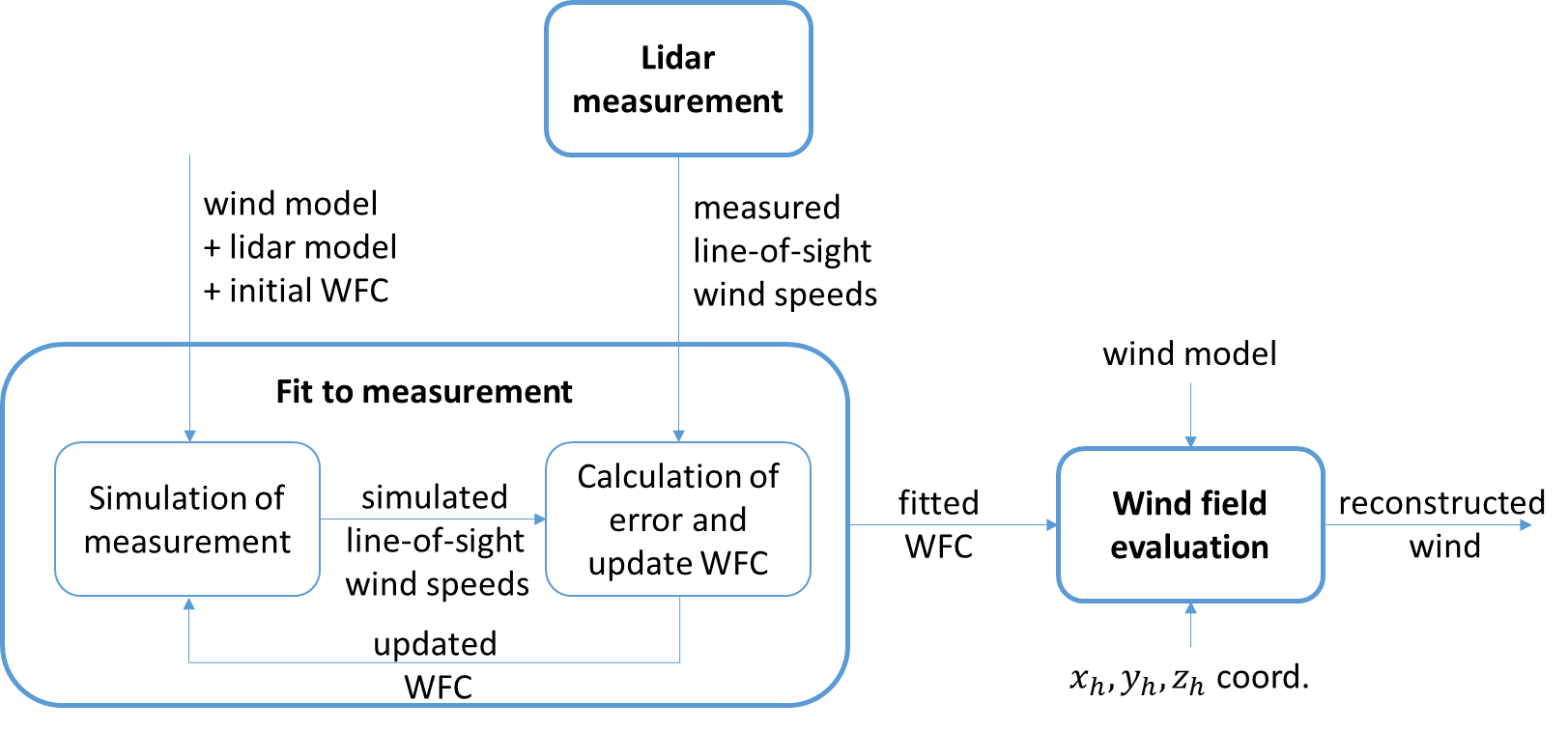 Add Presentation Title in Footer via ”Insert”; ”Header & Footer”
16
Model-based wind field reconstruction
Modelling the wind field
choose a wind model that fits the application & site characteristics
the reconstruction should be performed either in the WIND coordinate systems or in the HUB
For power performance: static models
i.e. no time dependency
use 10-min averages of:
LOS velocities
inclinometers readings 
use knowledge of the trajectory (opening angles, ranges config) and of lidar position
Add Presentation Title in Footer via ”Insert”; ”Header & Footer”
17
Model-based wind field reconstruction
Add Presentation Title in Footer via ”Insert”; ”Header & Footer”
18
Model-based wind field reconstruction
Add Presentation Title in Footer via ”Insert”; ”Header & Footer”
19
Power performance verification: “standard” procedure, what’s the problem?
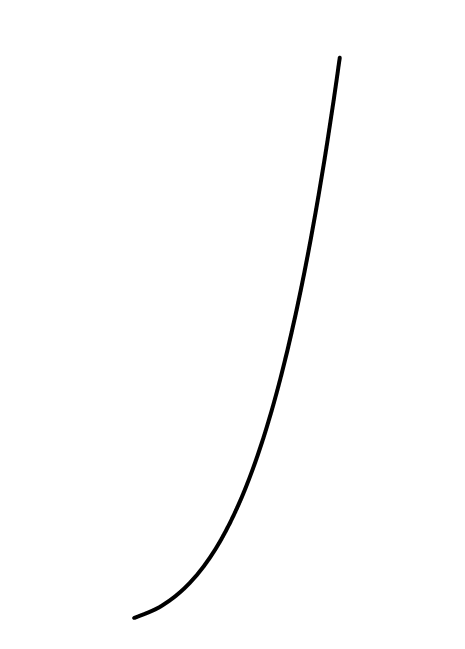 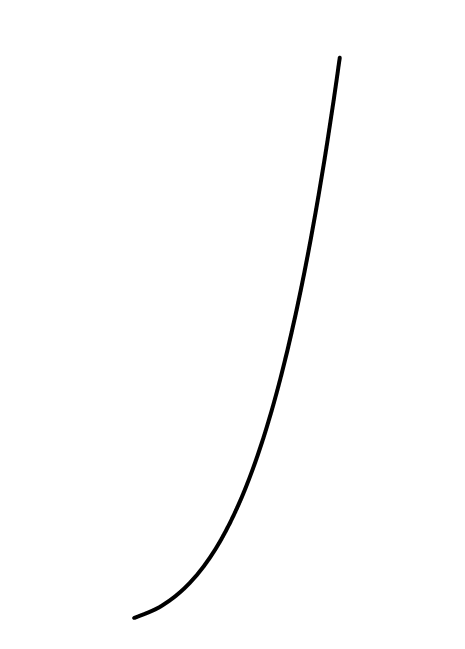 Modern turbines:     200-400m
Decorrelation WSpeed / power
Hhub speed insufficient?
2.5D not really free wind …
Too expensive: e.g. offshore
Add Presentation Title in Footer via ”Insert”; ”Header & Footer”
20
Power performance verification: “standard” procedure, what’s the problem?
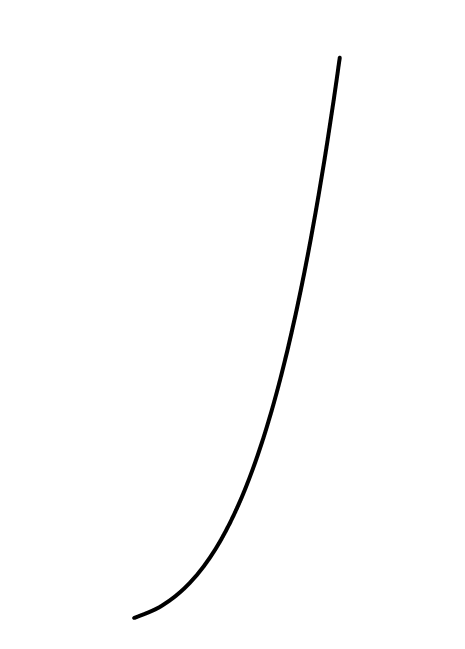 Modern turbines: 2.5D ~ 200-400m
Add Presentation Title in Footer via ”Insert”; ”Header & Footer”
21
Nørrekær Enge campaign (NKE), 7 months
Two nacelle lidars: Avent 5-beam (5B) in blue, ZephIR Dual Mode (ZDM) in red
IEC compliant mast + SCADA + full loads
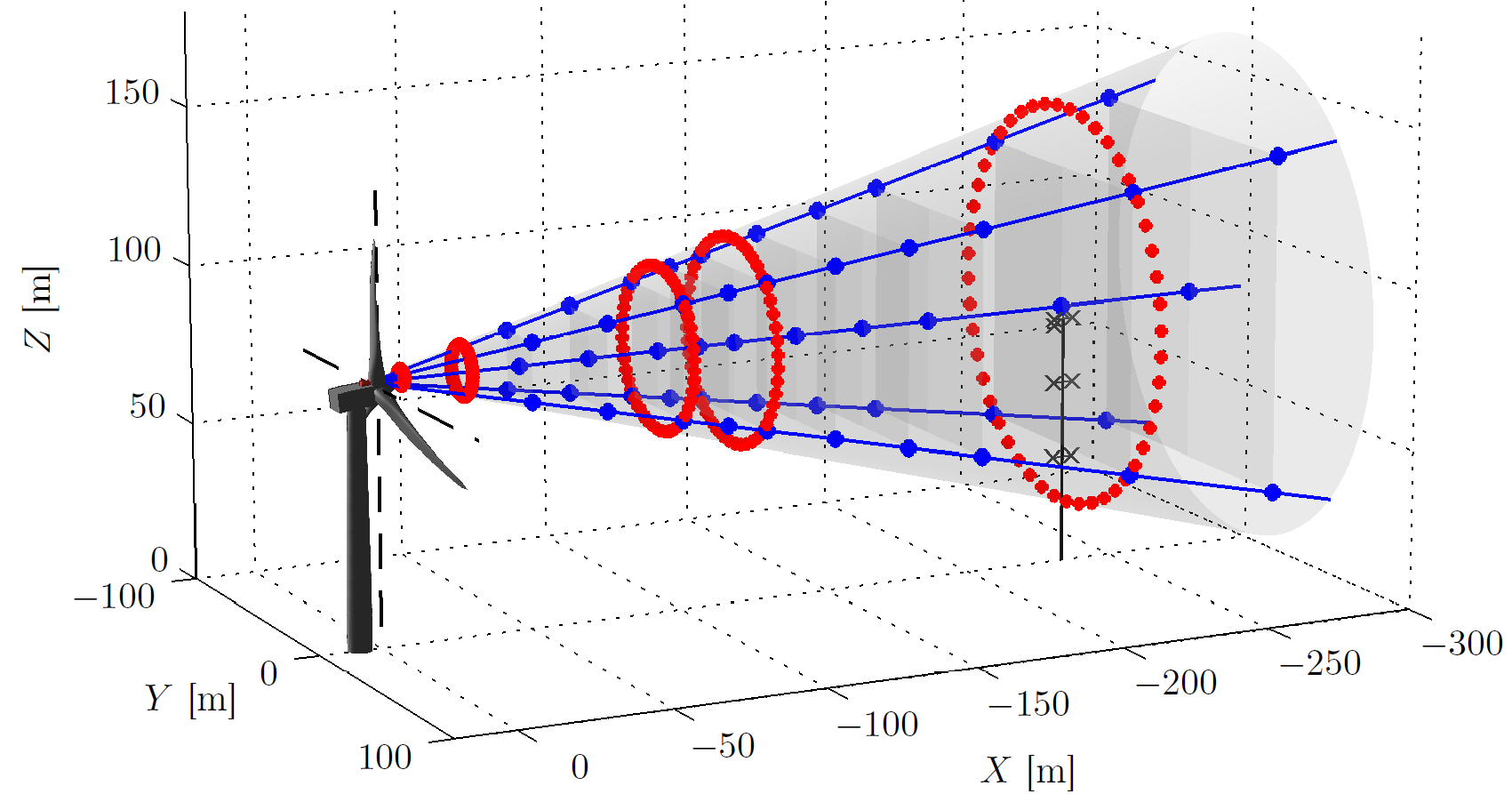 Add Presentation Title in Footer via ”Insert”; ”Header & Footer”
22
Power performance verification: nacelle-mounted lidars, the future?
Several possibilities for  lidar measurements:
2.5D distanceincl. shear

1D distance (only)+ correct with inductiontransfer function

Multiple distancesfrom 0.5 to 1.5Dinduction integrated in wind field reconstruction
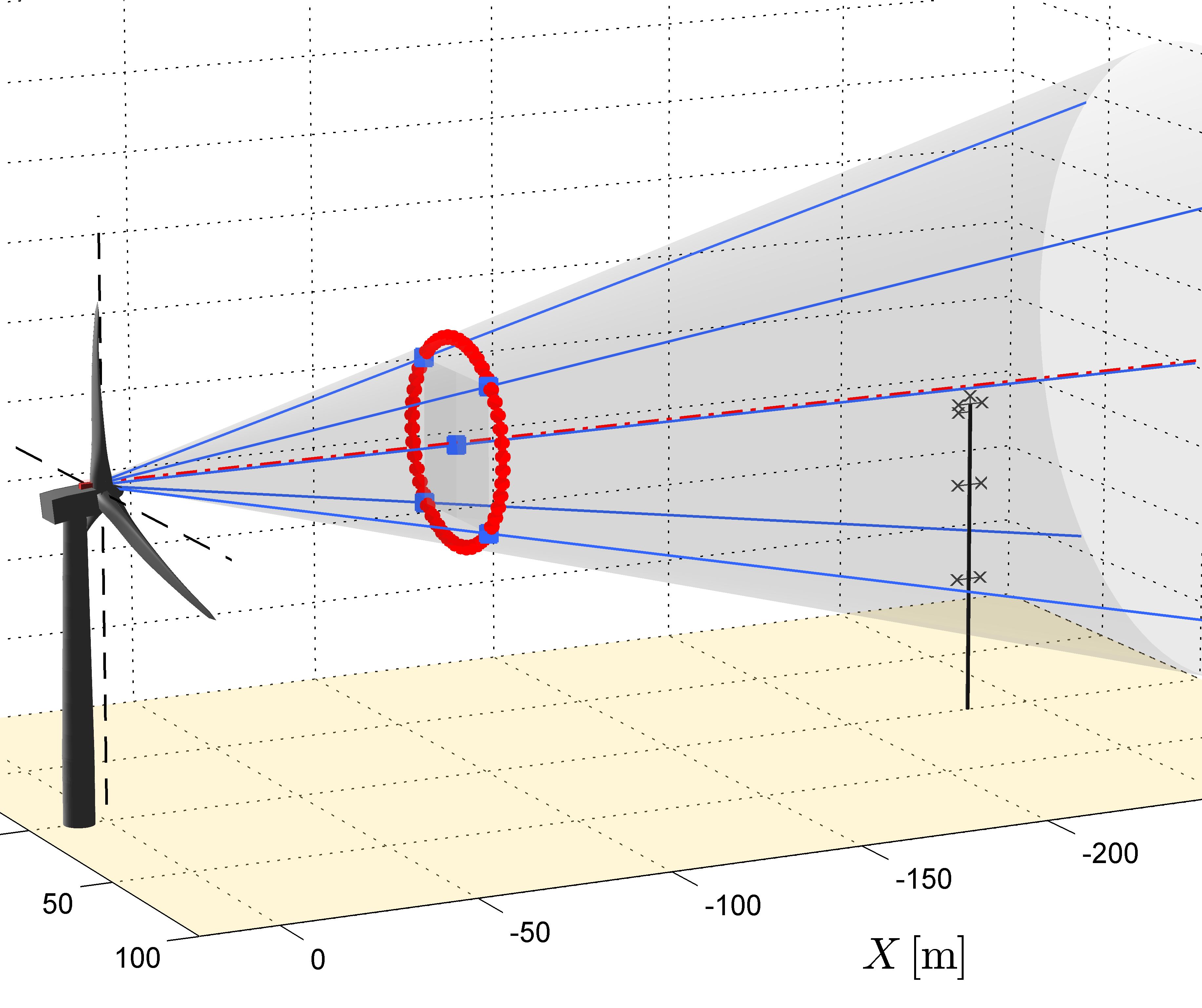 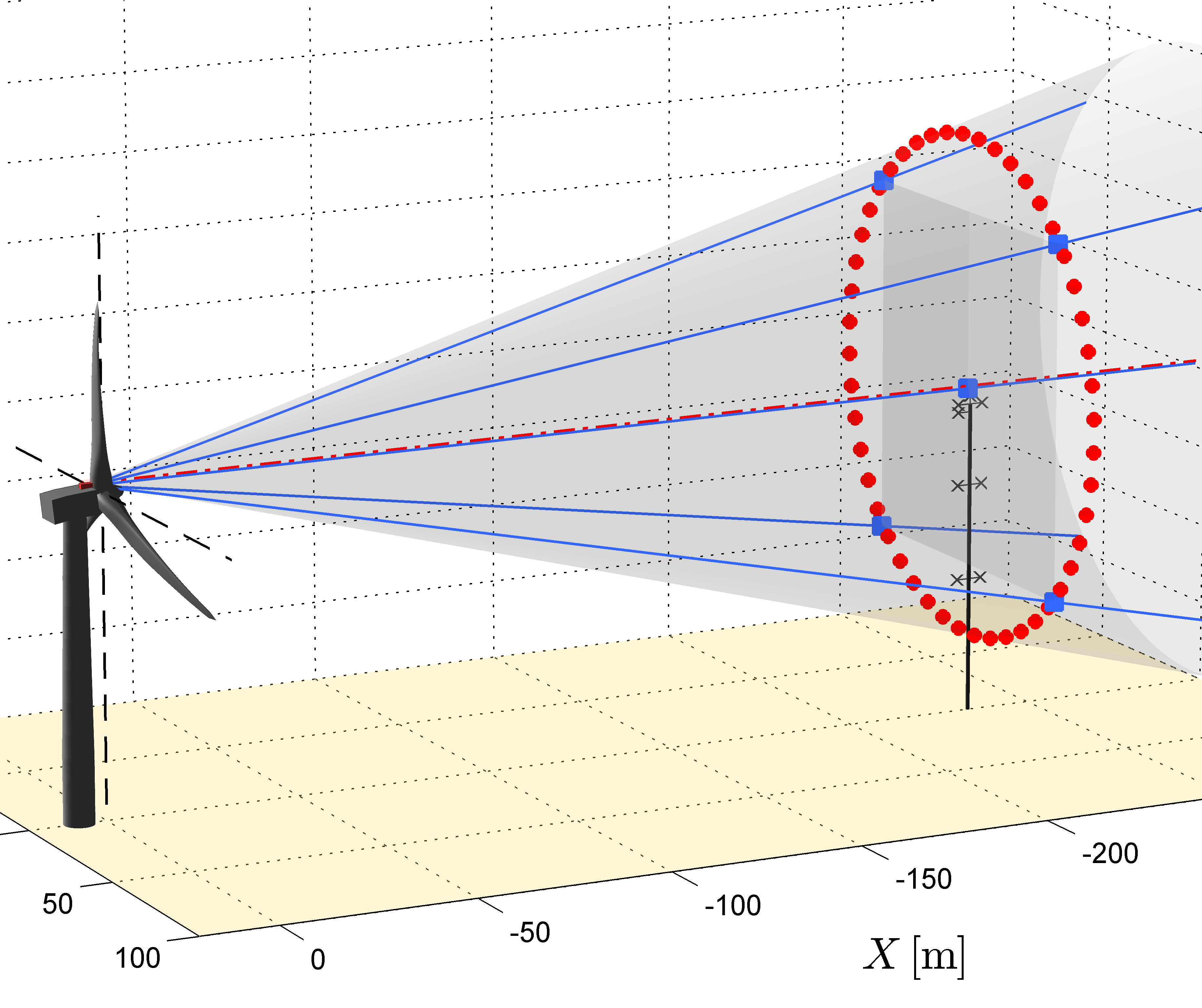 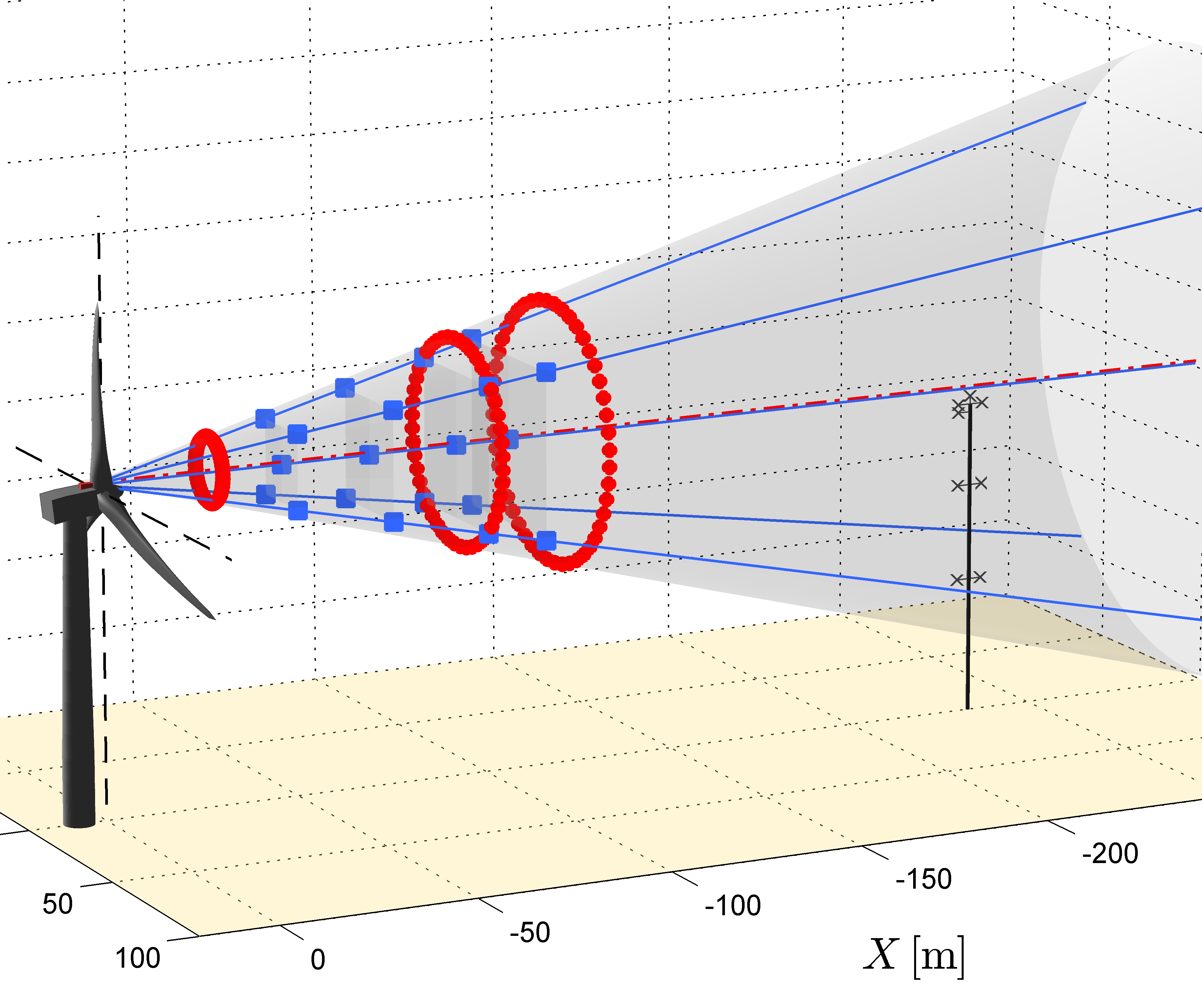 Add Presentation Title in Footer via ”Insert”; ”Header & Footer”
23
A simple induction model
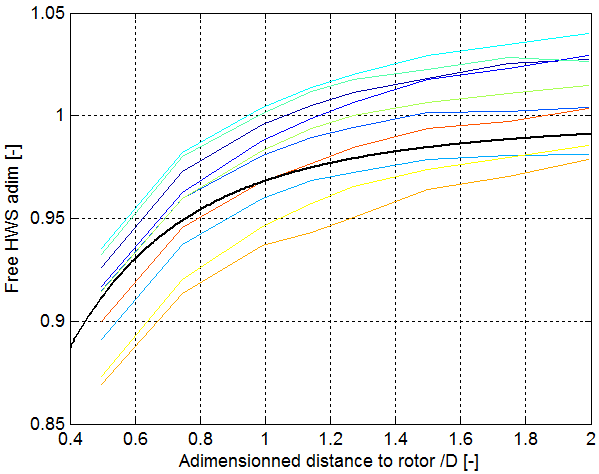 Add Presentation Title in Footer via ”Insert”; ”Header & Footer”
24